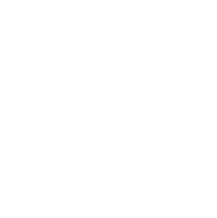 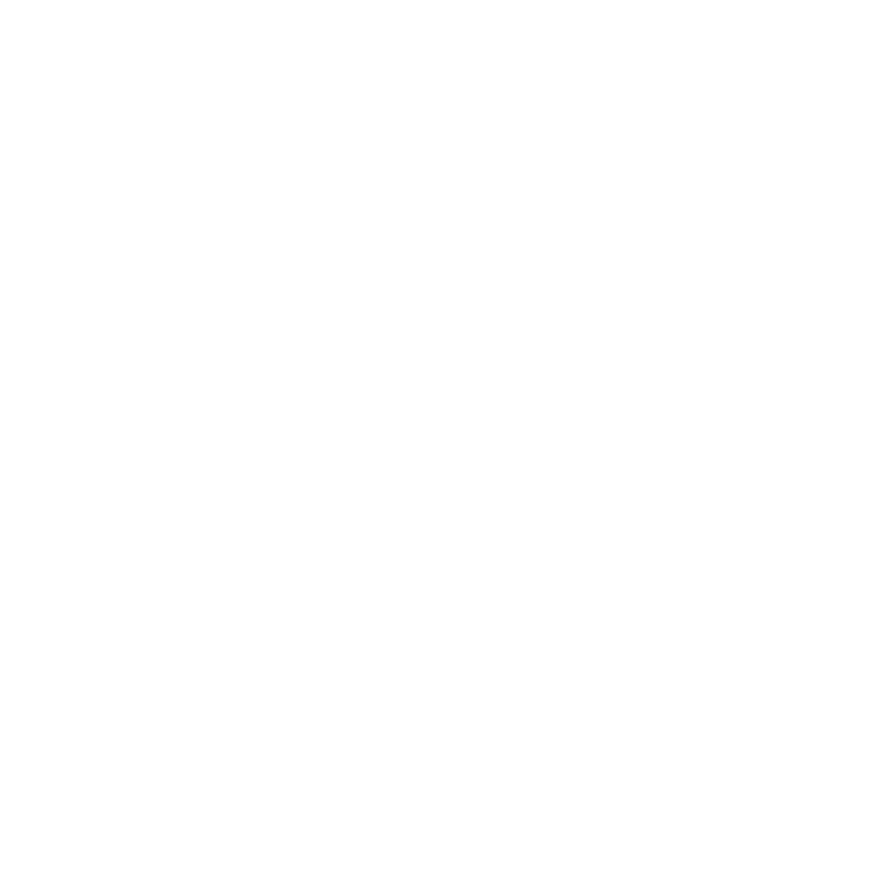 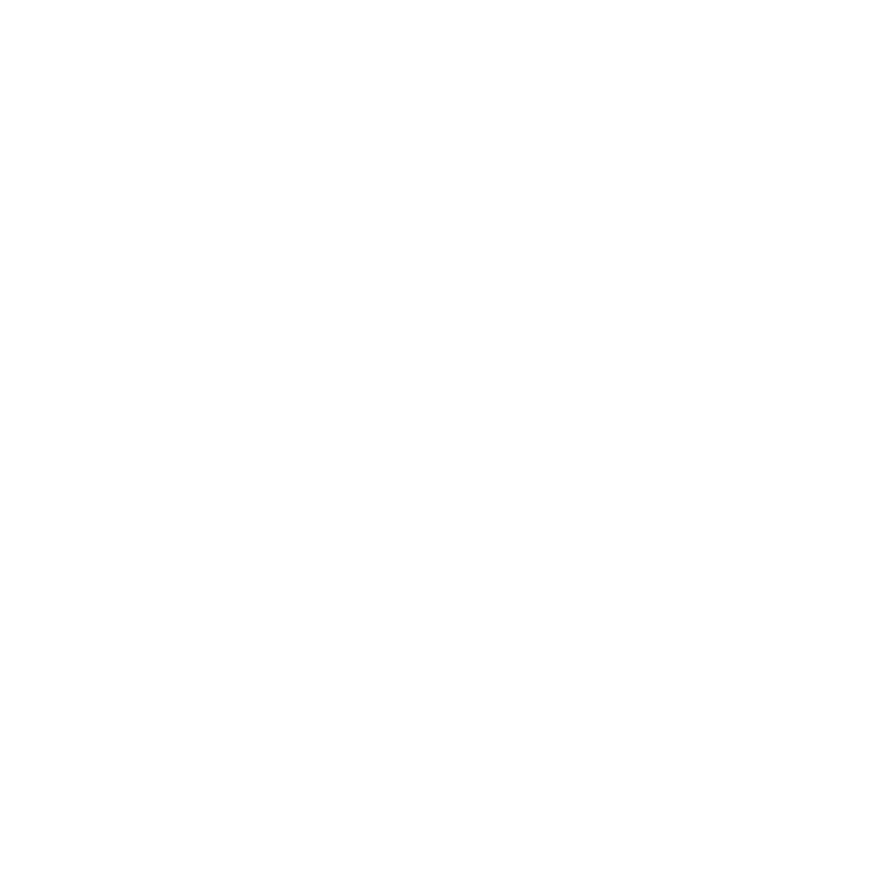 Curriculum for Wales Scheme of Learning:Science and Technology
8
Atoms and Elements
Department Vision
Overall Learning Journey 7-11 Overtime
Statements of What Matters
Being curious and searching for answers is essential to understanding and predicting phenomena.
Matter and the way it behaves defines our universe and shapes our lives.
Curiosity about science and technology leads us to ask questions about the world around us. By being encouraged to use logic, evidence and creativity, learners will be supported to inquire into and apply scientific knowledge to further understanding of how our world works. Developing and testing models will also help them make sense of its complexity. With evidence derived from observations, new theories can be developed, and existing ideas may be refined or challenged.
Learners need to be able to evaluate scientific claims to help make informed decisions that affect our environment and well-being, including regarding the climate and nature emergency. The choices we make depend on many factors, including moral viewpoints and personal beliefs. However, rigorous and robust evidence-based research provides a solid foundation on which to base decisions. As ethically informed citizens, learners will need to consider the impact of our actions and of scientific and technological developments, locally and elsewhere in Wales, as well as in the wider world, asking ‘Just because we can, does that mean we should?’
The universe and all living things are made up of matter. The behaviour of matter determines the properties of materials and allows us to use natural resources, as well as to create new substances. Understanding the nature of matter can help learners to appreciate the impact that chemistry has on the world around them, as well as how it contributes to advances in science and technology. Chemical reactions happen continuously in our environment as well as in living things. Learning how to control and apply these reactions has benefits to individuals and industry.
Four Purposes
Integral Skills
Creativity and innovation
Learners will be given the opportunity to be curious and inquisitive, and to generate many ideas through investigative practical work.. They should be supported to link and connect their knowledge and skills when concluding and evaluating their scientific methods.  

Critical thinking and problem-solving
Learners will be supported to ask meaningful questions, and to evaluate information, evidence and situations. They should be able to analyse and justify possible solutions, recognising potential issues and problems.
Ethical, informed citizens who: › find, evaluate and use evidence in forming views and are able to show their commitment to the sustainability of the planet. Learners should also be knowledgeable about their culture, community, society and the world, now and in the past.
Cross Curricular Skills
Pedagogical Principles
Literacy - Spelling of key scientific vocabulary of high importance. Regular spelling test as homework on satchel one.  
Reading skills – Comprehension activities. 
Opportunity to develop extended piece of writing “history of the period table”. 

Numeracy -  Opportunity to display data – Graph drawing skills. Data analysis, % calculations, balancing equations 

DCF - Opportunity to research elements using online resources
Create authentic contexts for learning
Encourage learners to take responsibility for their own learning
Support social and emotional development and positive relationships
Encourage collaboration
Sustained pupil effort to reach high but achievable targets
Employing a broad repertoire of teaching approaches
Promote problem solving, creative and critical thinking
Principles of Progression
Increasing effectiveness as a learner
Increasing breadth and depth of knowledge
Deepening understanding of the ideas and disciplines within Areas
Problem-solving and design tend to be iterative; the development of skills-related resilience and self-efficacy become important to enable learning through a ‘trial and improve’ approach. Through this learners develop their application of skills, as well as resilience as they understand the benefit of failure in this Area to discover new ways of doing things. Over time there is an increased independence in learning, including interdependence in peer group learning.
Knowledge moves through exploration from a personal understanding of the world to an abstract view that enables learners to conceptualise and justify their understandings. Progression of learning is not linear but cyclical with learners revisiting existing knowledge, linking this with their new learning, and adjusting schema in light of new discovery.
Investigative skills and domain specific knowledge which are developed within the context of one statement of what matters can be applied in others. Early stage learning will be typified by a holistic approach to asking questions and exploring the world around the learner, with increasing specialisation at later stages.
Refinement and growing sophistication in the use and application of skills
Making connections and transferring learning into new contexts
Additional notes & Misconceptions
Investigation, exploration, analysis, problem-solving, and design are key skills required as learners work along the continuum of learning in this Area. As a learner makes progress, there is increasing sophistication in the way in which they apply prior learning in this Area, explore and investigate problems and the resulting formulation of creative solutions. There is a refinement and increasing accuracy in what learners are able to do and produce.
As learners progress across the continuum they will increasingly be able to make links between current learning and other experiences and knowledge developed within and beyond this Area. This will include making links with knowledge and experiences from outside the school environment. Problems within science and technology involve ethical or moral dilemmas and it is an increased understanding in the way in which these dilemmas are or even should be approached which will signify progression. Learners will develop the capacity to apply their learning in science and technology to inform their thinking and action beyond the classroom.
Progression Steps to inform teaching
Progression step 2
Progression step 3
Progression step 4
I can ask questions and use my experience to suggest simple methods of inquiry.
I can recognise patterns from my observations and investigations and can communicate my findings.
I can use my knowledge and understanding to predict effects as part of my scientific exploration.
I can recognise that what I do, and the things I use, can have an impact on my environment and on living things.
I can observe and describe ways in which materials change when they are mixed together
I can identify questions that can be investigated scientifically and suggest suitable methods of inquiry.
I can suggest conclusions as a result of carrying out my inquiries.
I can evaluate methods to suggest improvements.
I can understand how my actions and the actions of others impact on the environment and living things.
I can describe the impacts of science and technology, past and present, in my everyday life
I can research, devise and use suitable methods of inquiry to investigate my scientific questions.
I can use my findings to draw valid conclusions.
I can evaluate and identify ways of improving the reliability of data, taking anomalies into account.
I can select relevant scientific knowledge from a range of evidence sources to evaluate claims presented as scientific facts.
I can review my own opinions based on new scientific evidence
I can explain how the impact of our actions contribute to the changes in the environment and biodiversity.
I can describe the impacts of science and technology, past and present, on society
Progression Steps to inform teaching
Progression step 2
Progression step 3
Progression step 4
I can recognise patterns from my observations and investigations and can communicate my findings.
I can use my knowledge and understanding to predict effects as part of my scientific exploration.
I can make design decisions, using my knowledge of materials and existing products, and suggest design improvements.
I can explore and describe the properties of materials and justify their uses.
I can observe and describe ways in which materials change when they are mixed together.
I can recognise that changes in materials affect their properties and uses under different conditions.
I can recognise that our planet provides natural materials and can explain why they may have been processed to make them useful.
I can describe and explain the properties of different types of matter and relate these to how they are used.
I can describe different types of chemical reactions, explain their uses and identify any effects of the products formed.
I can use my knowledge of chemical reactions to explain what happens when conditions are changed.
I can use different methods to analyse materials in order to understand their composition.
I can describe how various materials need different techniques in order to separate and refine them
Prerequisite knowledge
How will skills be taught in this topic?
Learners will have come across the idea of elements and the periodic table within year 7.
To be able to use and apply scientific knowledge correctly to different contexts.

To be able to correctly analyse and interpret data 

To produce accurately and precisely written scientific reports using tier 3 vocabulary 

To be able to correctly display scientific data in the most appropriate format.
Making connections & Authentic Contexts
Making connections 
Geography year 8 - Sustainable cities. 

Authentic context 
Council recycling, paper mill,  Tata Steel, Anglesey aluminium, Port Talbot
Key concepts & learning intentions
Difference between elements, compounds and mixtures.
The organisation of the periodic table.
Metals and non-metals and alloys. Properties and uses.
Chemical reactions and forming compounds.
Naming chemical compounds.
Writing chemical word and symbolic equations.
Balancing chemical equations.
Importance of recycling, re-using and reducing substances.
Key vocabulary
Atoms, elements, compounds, mixtures, reactants, products, chemical reactions, conservation of mass, periodic table, metals, non-metals, recycle, re-use, reduce.